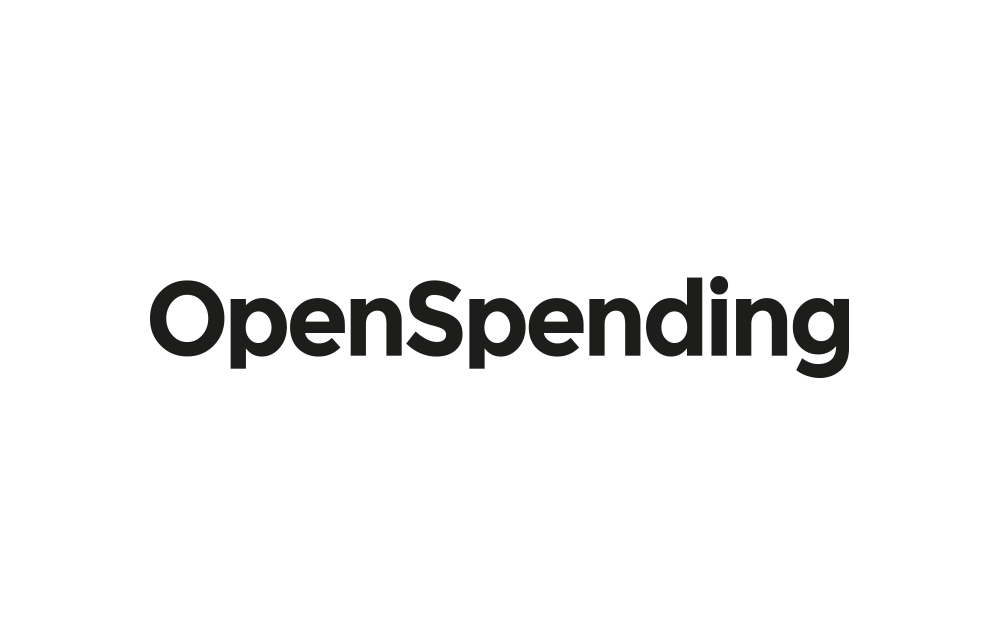 The Open Fiscal Data Package
Mexico City, March 8th-9th, 2017
PRESENTED BYDiana Krebsdiana.krebs@okfn.org
Open Knowledge International
Non-profit founded in 2004
NGO that cares about open data
runs numerous projects around different aspects of open data
We mostly collaborate with CSOs and a dedicated community
Our work includes policy making & advocacy  as well as hands-on-projects
We are a worldwide network of people passionate about openness, using advocacy, technology and training to unlock information and enable people to work with it to create and share knowledge.
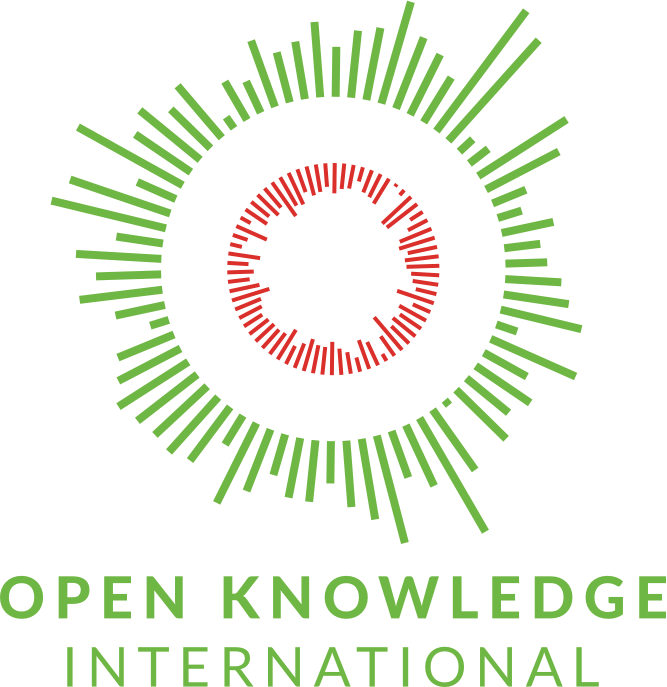 [Speaker Notes: https://okfn.org/about/]
OpenSpending
A project by Open Knowledge International
OpenSpending is a community-driven project that comes with a platform that offers an extensive quality database of public finances,  allows upload, analysis and visualisation and search of fiscal datasets
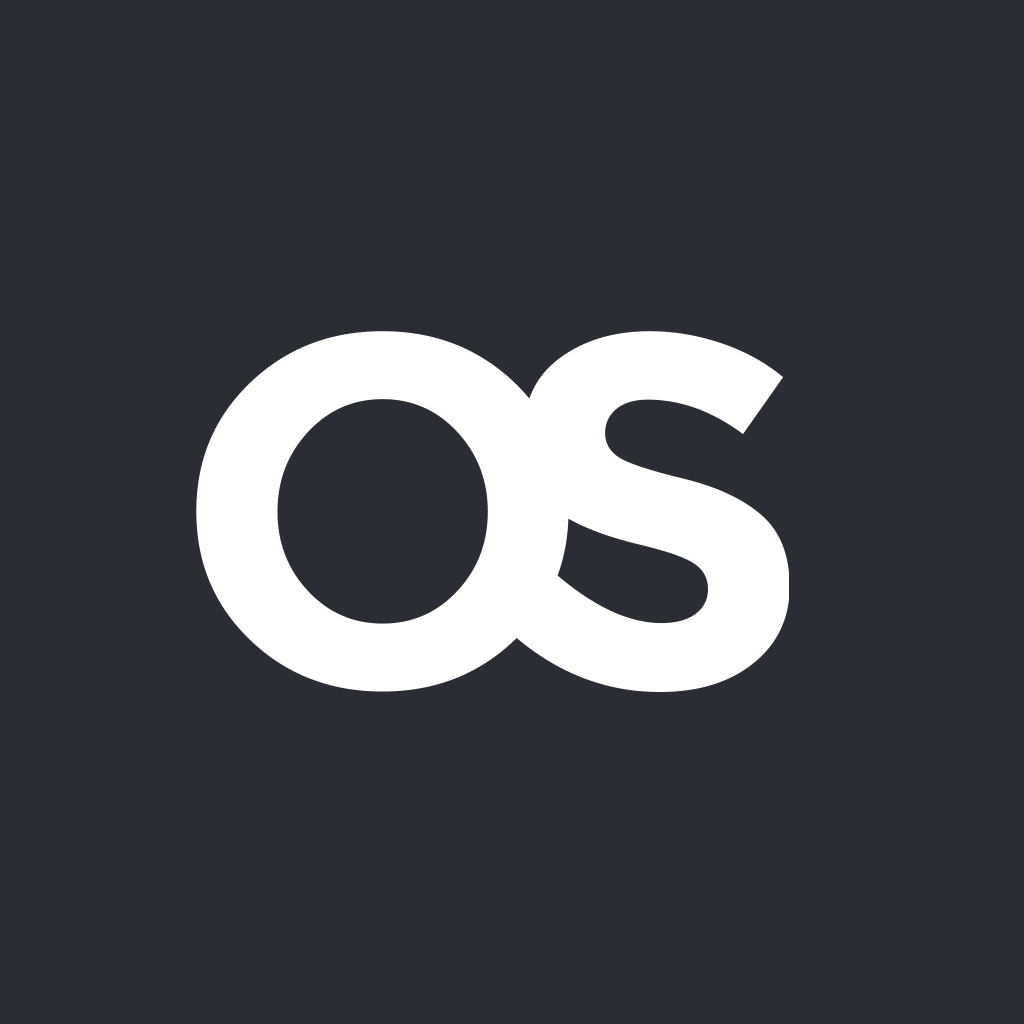 [Speaker Notes: https://okfn.org/about/]
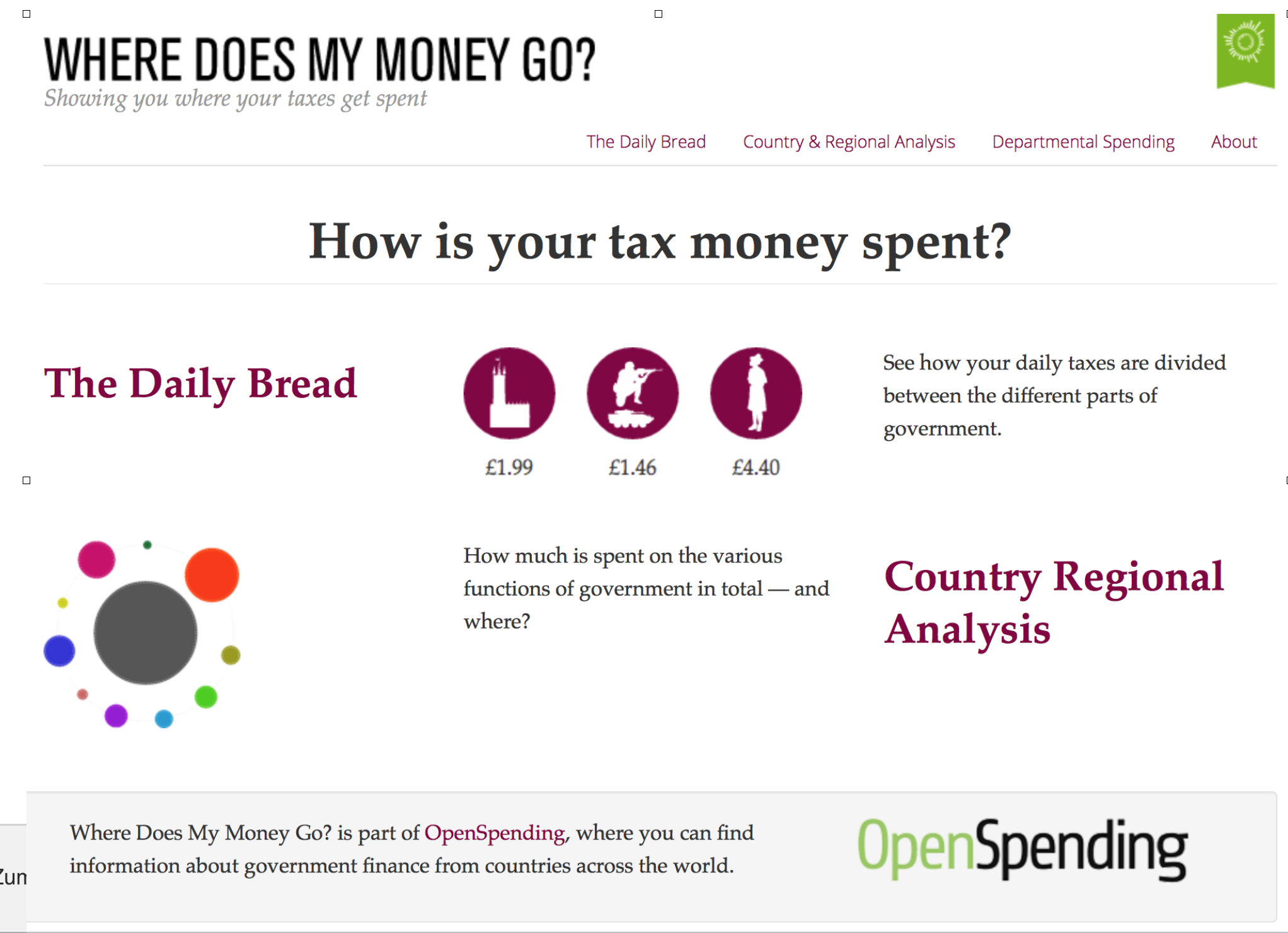 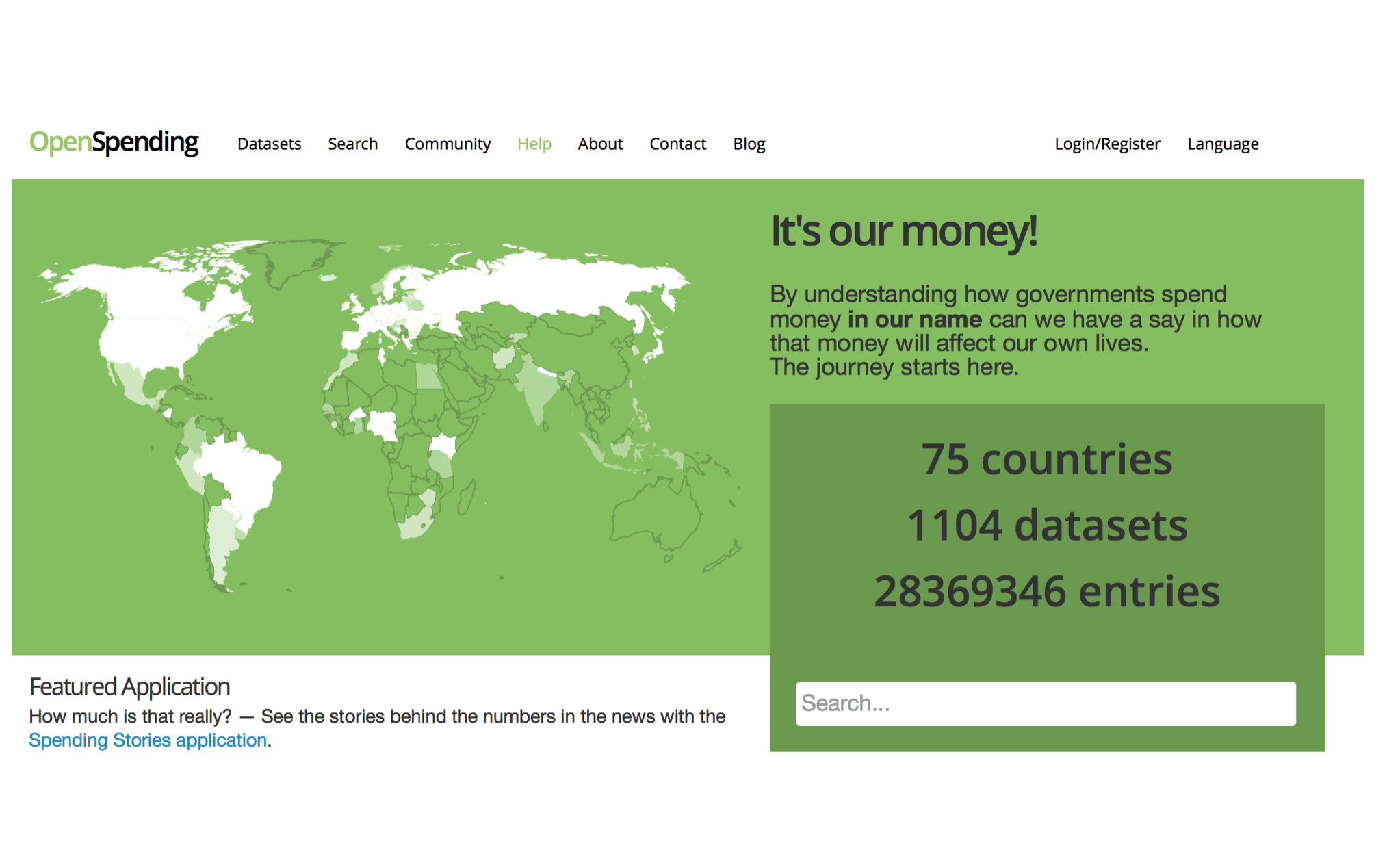 Where do we want to go from here? 
“Centralise data, and decentralise views on data”
The solution
A solid core platform and a Budget Data Model specification
core platform with a large, centralised database that allows for deep analysis across a range of datasets, 
while decentralising views acknowledges that an ecosystem around fiscal data needs to be tailored to specific, local contexts, not a one size fits all approach.
OpenSpending Next
During 2015-2016 the OpenSpending platform has been revamped to be based on the OFDP
http://next.openspending.org
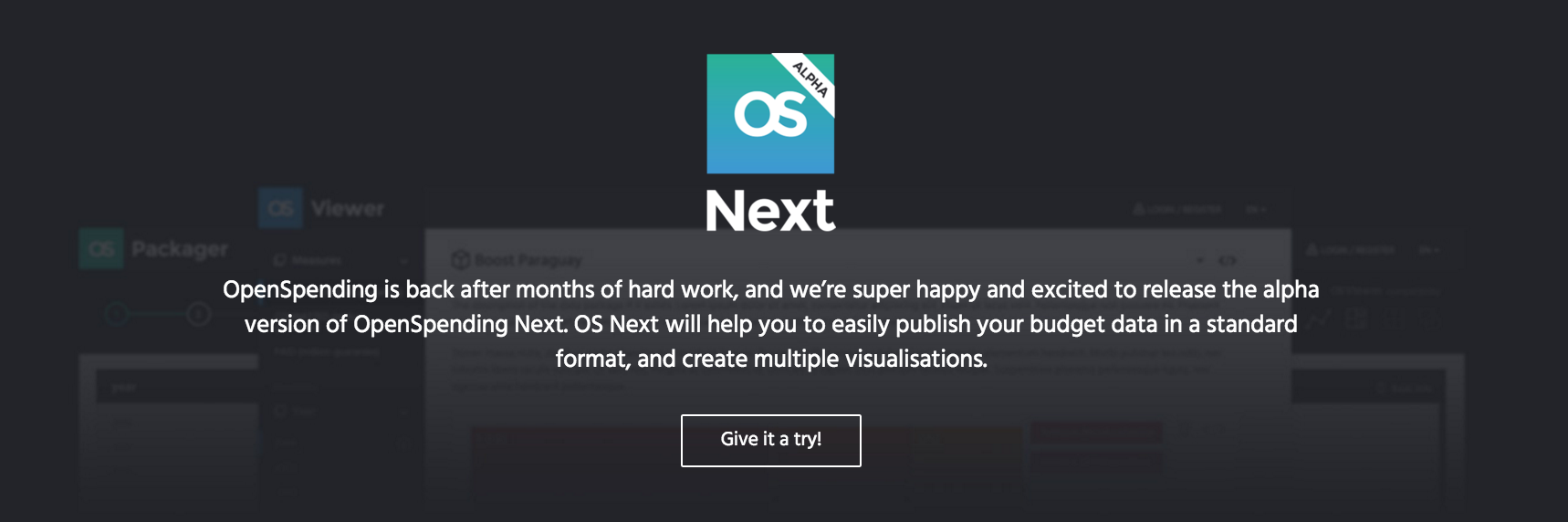 OFDP at the core of OpenSpending
As a result of a collaboration with the Global Initiative for Fiscal Transparency (GIFT) and the World Bank (BOOST platform)
we developed the Open Fiscal Data Package as a Fiscal Data Standard to be used at a broader scale, as a global tool for publishing budget information in open data formats
OFDP is now an open specification at the centre of a new set of tools and workflows for fiscal data
The Open Fiscal Data Package serves two main purposes
To standardize the structure and the content of data so that tools and services can be built over it for visualization, analysis or comparison
To improve data quality and make it consistent by providing a solid framework of publication
How do we develop the OFDP? By trailing as we develop it: 
1 - Improving our prototype, integrating suggestions and comments as we trial
2 - Updating the specification based on that feedback and learning 
3 - Improving existing tools based on the specification (aggregation, visualization and comparison)
App for visualising Fiscal Data Packages

OpenSpending Packager
OpenSpending Viewer
OS Admin
[Speaker Notes: In order to provide publishers with immediate benefits by publishing to Fiscal Data Package, we needed a visualisation app that allows the user to explore the data. This app should be able to run directly from a Fiscal Data Package for small datasets (small enough to load directly into a web browser), and from an API for large datasets (data too large to load directly into a web browser).]
OS Packager
A tool to upload so far any Fiscal (Budget/Expenditures/Both) CSV file
http://next.openspending.org/packager
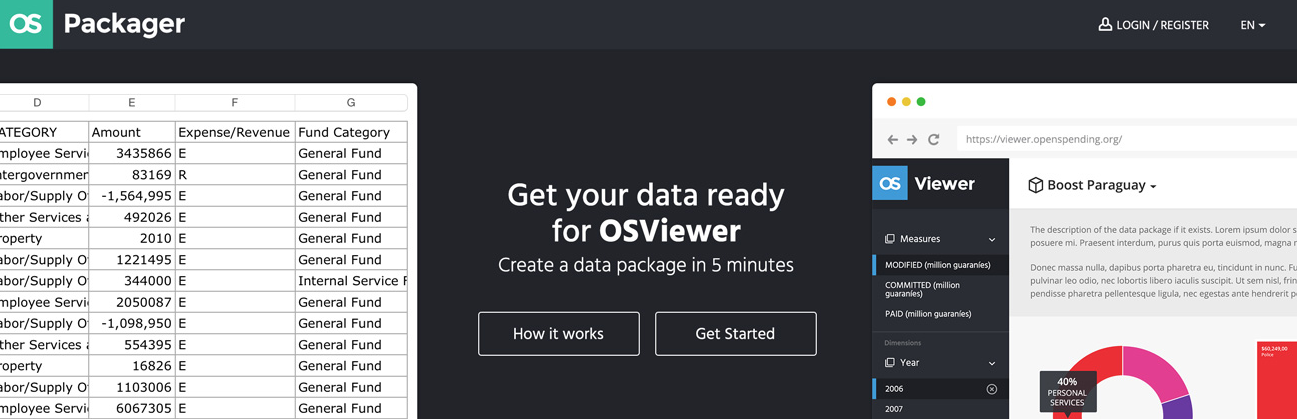 OS Packager
Step 1: Upload a CSV file
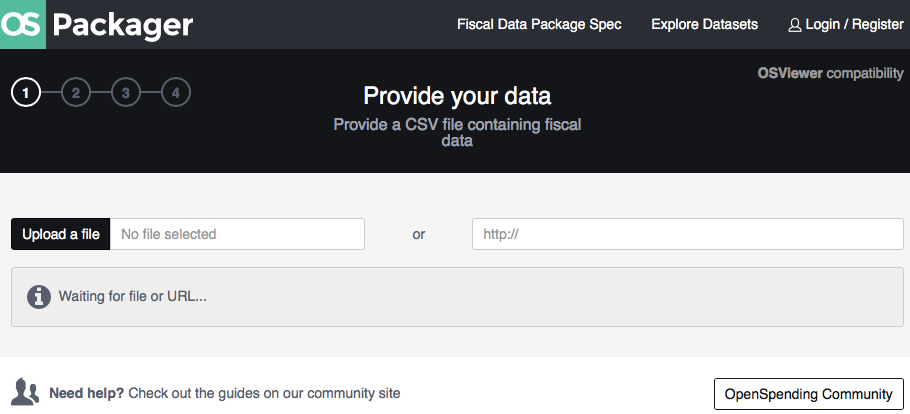 OS Packager
Step 2: Map the budget data with the model
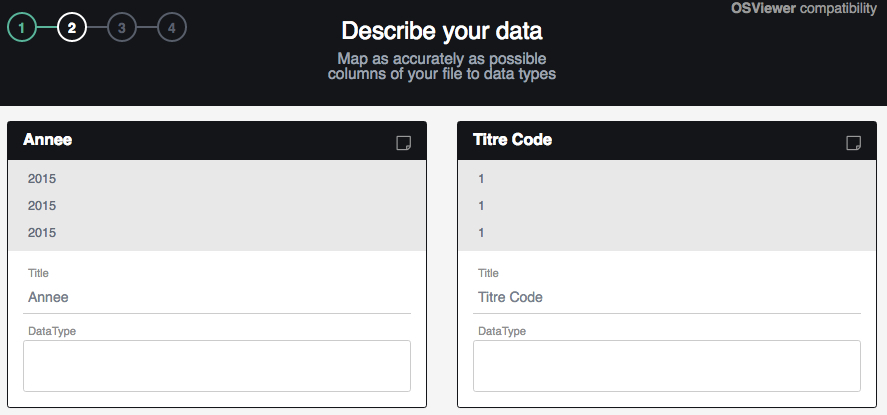 OS Packager
Step 3: Provide metadata
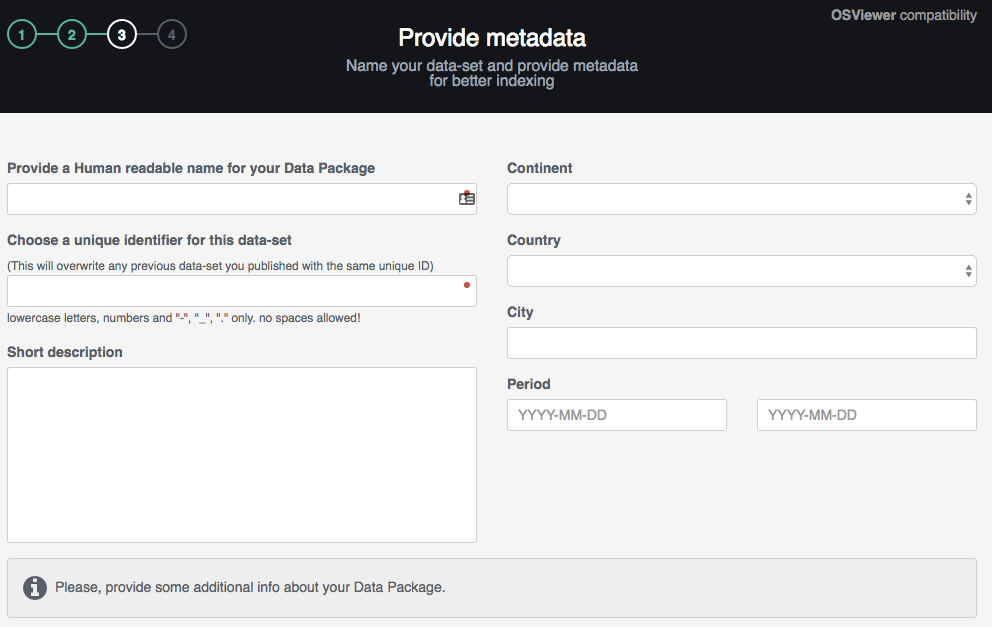 OS Packager
Step 4: Publish the data
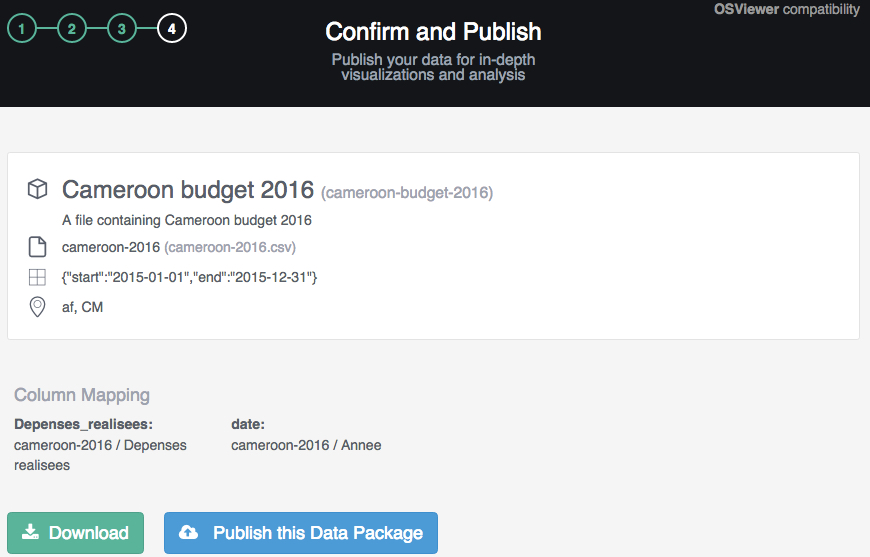 OS Viewer
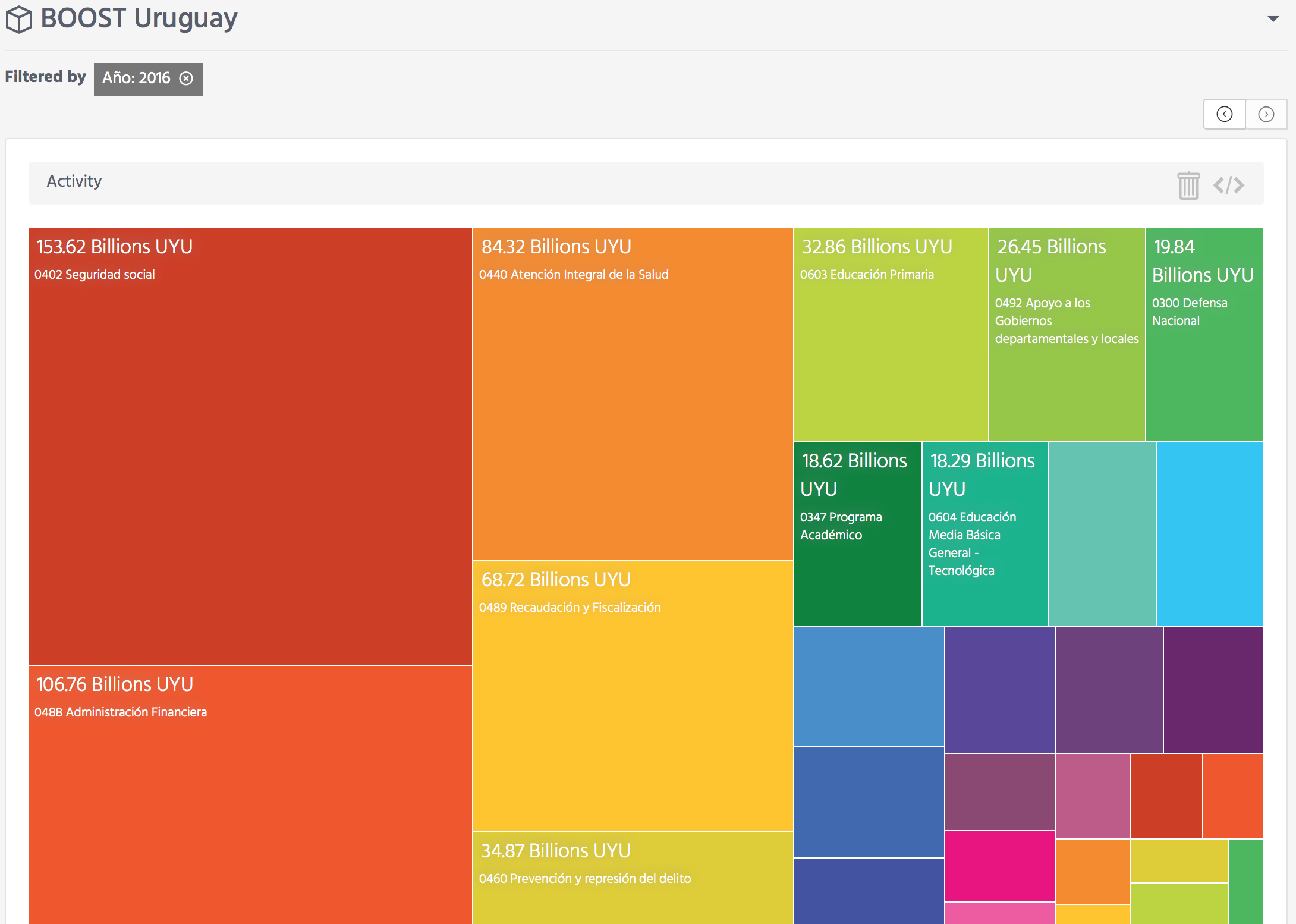 A tool to visualise the uploaded Fiscal Datasets
http://next.openspending.org/viewer/
OS Viewer Features
Set of Data Visualisations:
Tree Map - Pie Chart - Bubble Tree - Bar Chart - Sankey Diagram - Tables - Radar Chart -  Line Chart - Pivot Table
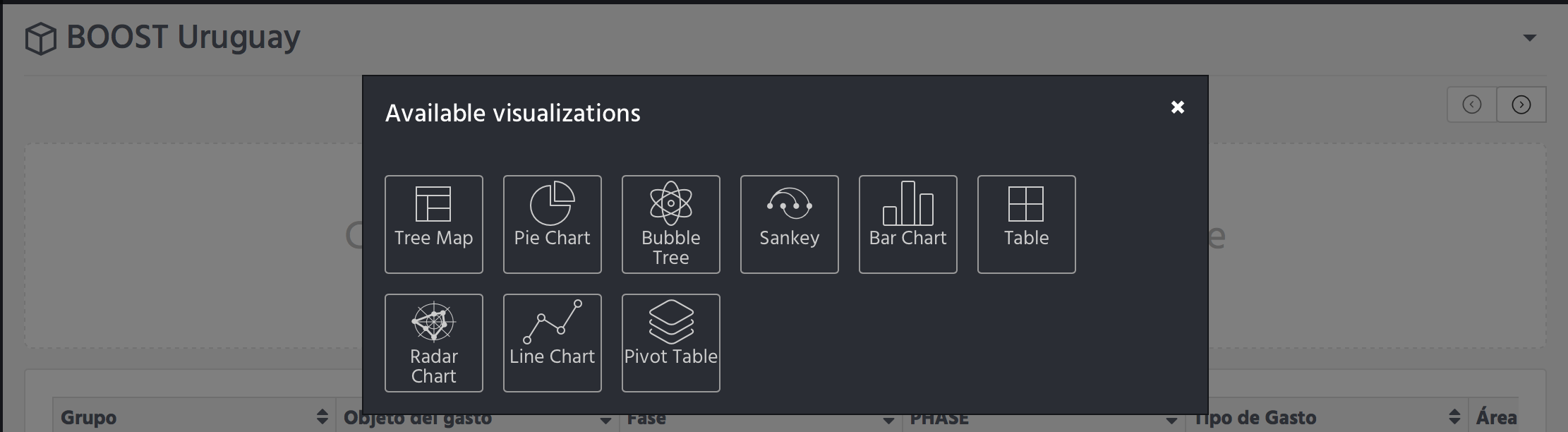 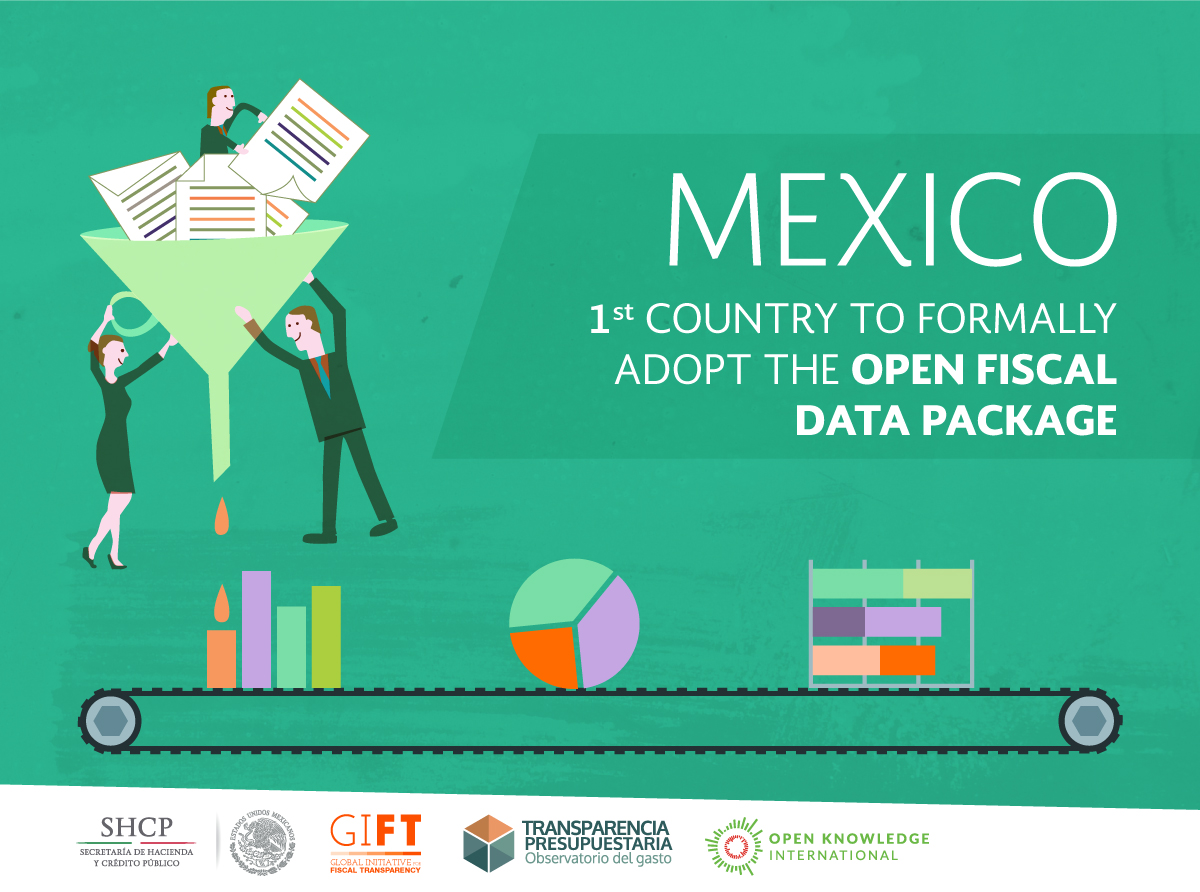 Next steps
Proof of concept to demonstrate the functionality of transactional spending data to be integrated into OpenSpending 
Improve stability and availability of the OpenSpending platform as a whole
Work on OS Viewer enhancements suggested during phase II
Enhancement of the OFDP 
Supporting GIFT in getting more governments interested in investing  in the cause of fiscal transparency 
OKI will look into the possibility to link OpenContracting standard to its fiscal specification
Useful LinksWhat is the Open Fiscal Data Package: https://blog.okfn.org/2016/10/20/what-is-the-open-fiscal-data-package/
Open Fiscal Data Package Documentation : 
http://fiscal.dataprotocols.org/OpenSpending Documentation: http://docs.openspending.org/en/latest/What you also can do with OpenSpending:www. subsidystories.eu 
Also: The code is Open Source and open to the publicTwitter: @openspending
[Speaker Notes: Open Knowledge International team engaging in all discussions and issues raised]
Thank you